OER Kombinationskarten
Dieses Dokument enthält Druckvorlagen für OER Kombinationskarten.
Zum Drucken unter folgenden Einstellungen:
Doppelseitiger Druck A4
Entlang der langen Seite drehen lassen
In Farbe oder Graustufen
Seiten zum Drucken: 3-20

Seite 2 enthält eine mögliche Aufgabenstellung, die die Verwendung der Karten vorsieht.

Alle Vektorgrafiken der Autoren
OpenIcons
OpenClipart-Vectors
Felipeblasco
Clker-Free-Vector-Images
sind von pixabay.com.
Dieses Dokument ist CC BY-SA 4.0 lizensiert, ausgenommen das Logo der RWTH Aachen University
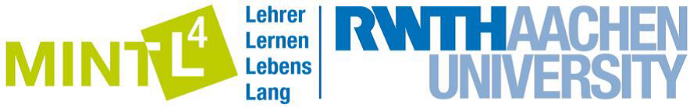 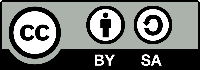 Mögliche Aufgabenstellung
Verwenden sie mind. 2 Kombinationskarten und kombinieren sie diese um neue OER zu erstellen.
(Dazu Verwendung der OER Kombinationskarten)
Welche Lizenz muss die neuerstellte OER haben?
(Dazu Verwendung der CC-Lizenz-Karten)
Was passiert wenn ich die OER bearbeite und eine neue OER daraus erstelle?
Was passiert wenn ich die OER nicht bearbeite und eine neue OER daraus erstelle?
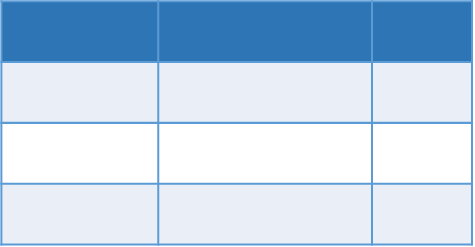 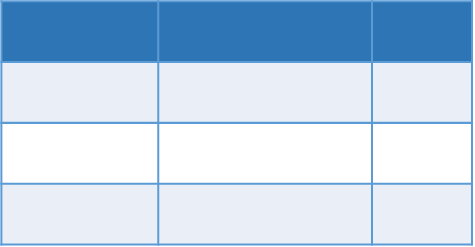 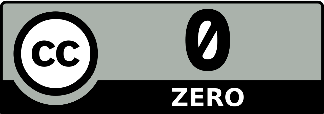 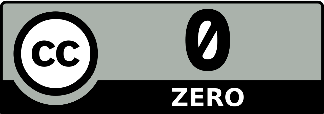 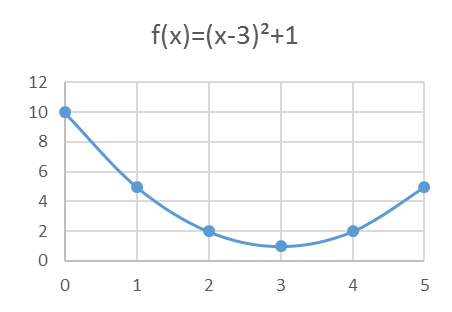 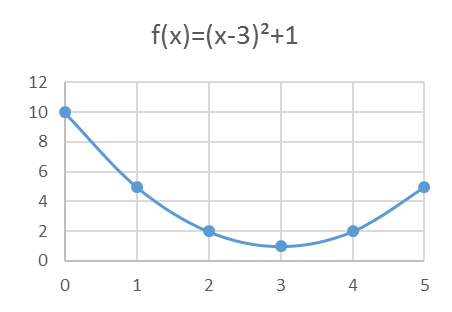 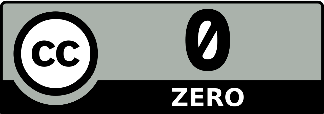 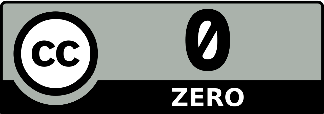 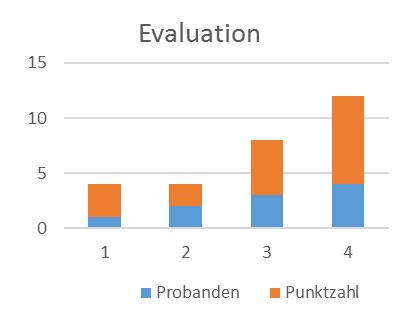 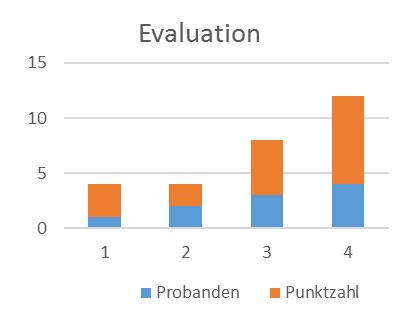 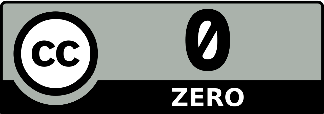 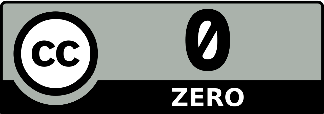 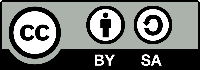 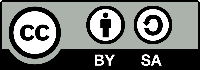 Autor: MINT-L-OER-amt
Das gesamte Material steht unter der Lizenz CC BY-SA 4.0, ausgenommen das Logo der RWTH Aachen University.
Autor: MINT-L-OER-amt
Das gesamte Material steht unter der Lizenz CC BY-SA 4.0, ausgenommen das Logo der RWTH Aachen University.
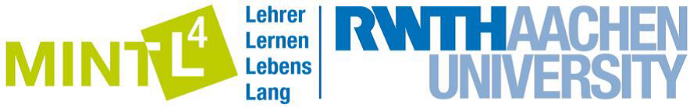 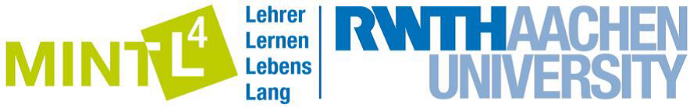 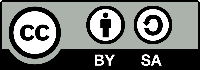 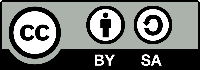 Autor: MINT-L-OER-amt
Das gesamte Material steht unter der Lizenz CC BY-SA 4.0, ausgenommen das Logo der RWTH Aachen University.
Autor: MINT-L-OER-amt
Das gesamte Material steht unter der Lizenz CC BY-SA 4.0, ausgenommen das Logo der RWTH Aachen University.
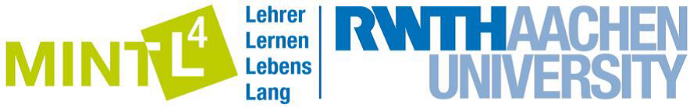 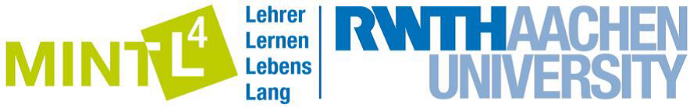 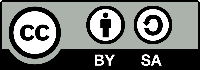 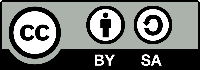 Autor: MINT-L-OER-amt
Das gesamte Material steht unter der Lizenz CC BY-SA 4.0, ausgenommen das Logo der RWTH Aachen University.
Autor: MINT-L-OER-amt
Das gesamte Material steht unter der Lizenz CC BY-SA 4.0, ausgenommen das Logo der RWTH Aachen University.
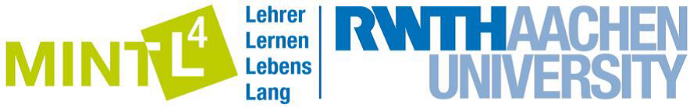 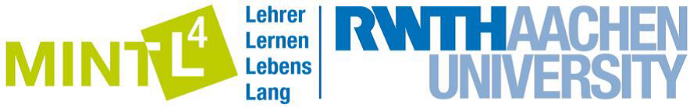 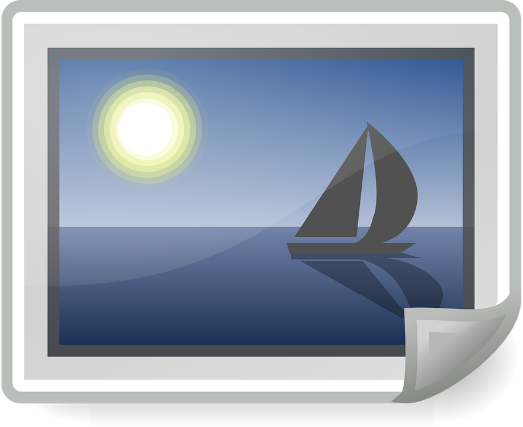 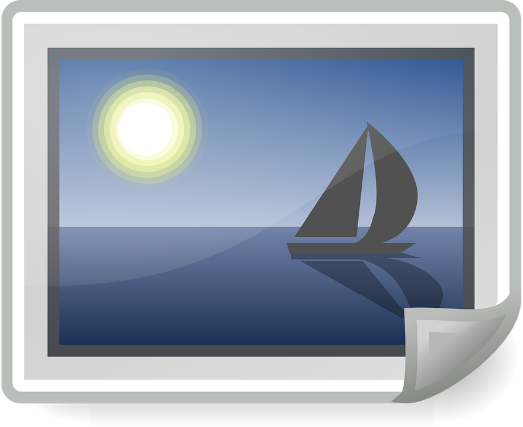 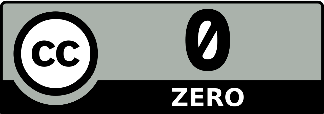 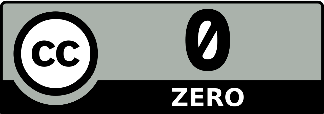 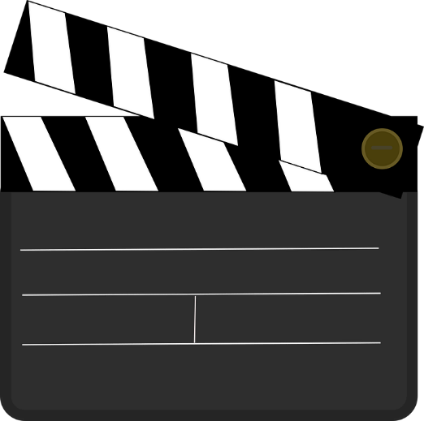 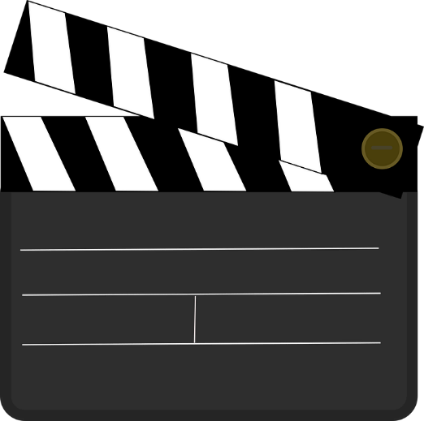 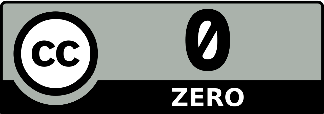 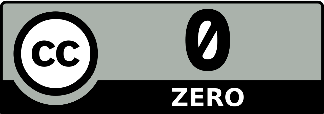 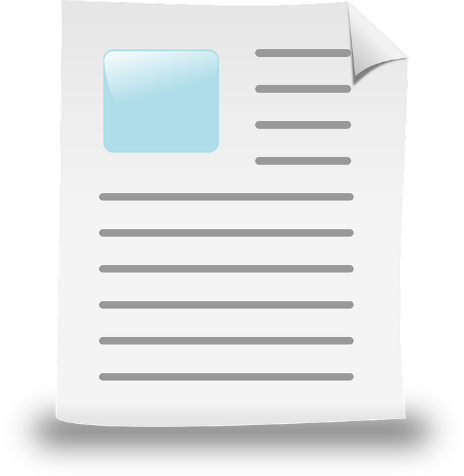 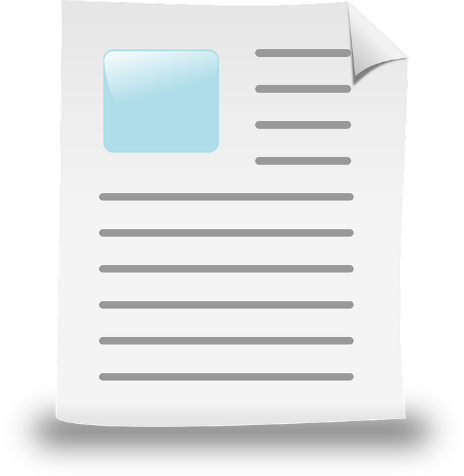 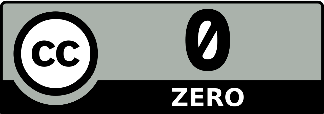 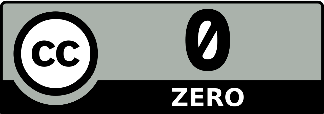 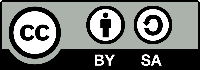 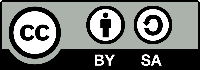 Autor des Icons: OpenIcons (CC0 1.0)
Das gesamte Material steht unter der Lizenz CC BY-SA 4.0, ausgenommen das Logo der RWTH Aachen University.
Autor des Icons: OpenIcons (CC0 1.0)
Das gesamte Material steht unter der Lizenz CC BY-SA 4.0, ausgenommen das Logo der RWTH Aachen University.
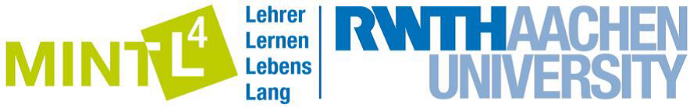 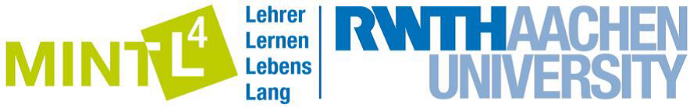 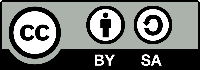 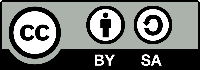 Autor des Icons: felipeblasco (CC0 1.0)
Das gesamte Material steht unter der Lizenz CC BY-SA 4.0, ausgenommen das Logo der RWTH Aachen University.
Autor des Icons: felipeblasco (CC0 1.0)
Das gesamte Material steht unter der Lizenz CC BY-SA 4.0, ausgenommen das Logo der RWTH Aachen University.
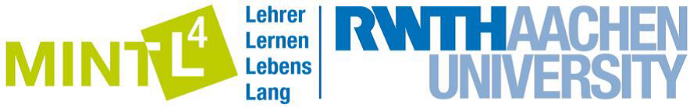 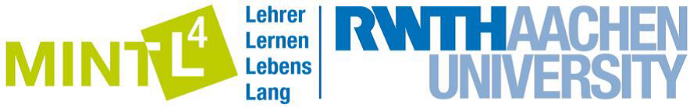 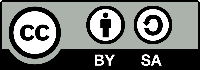 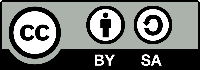 Autor des Icons: Clker-Free-Vector-Images (CC0 1.0)
Das gesamte Material steht unter der Lizenz CC BY-SA 4.0, ausgenommen das Logo der RWTH Aachen University.
Autor des Icons: Clker-Free-Vector-Images (CC0 1.0)
Das gesamte Material steht unter der Lizenz CC BY-SA 4.0, ausgenommen das Logo der RWTH Aachen University.
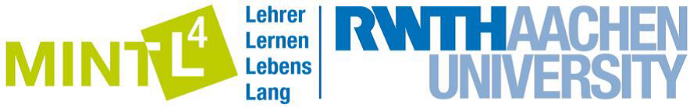 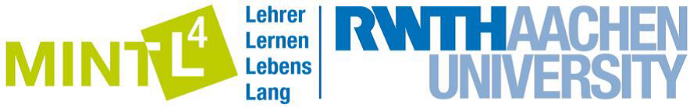 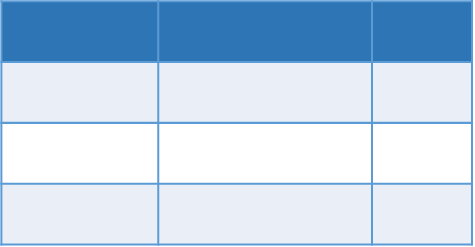 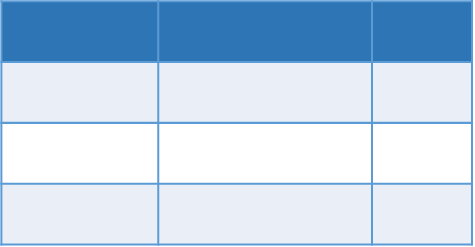 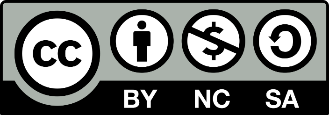 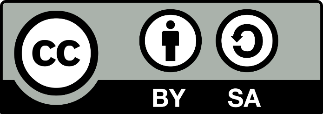 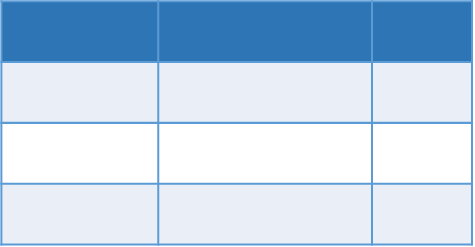 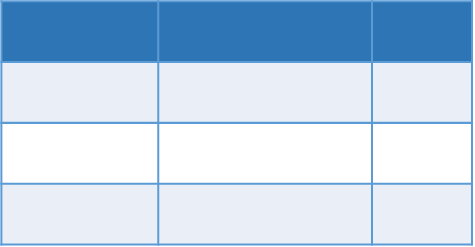 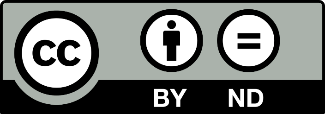 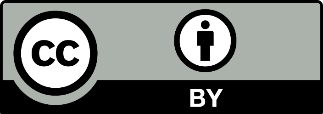 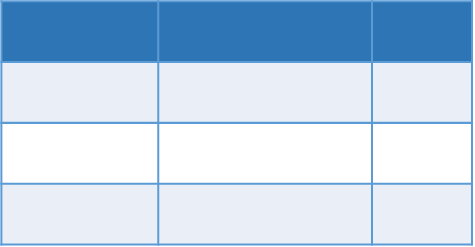 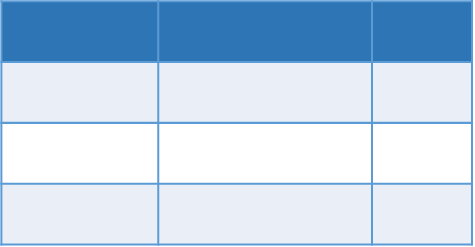 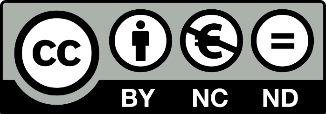 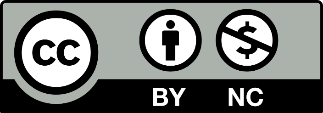 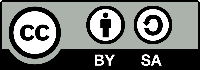 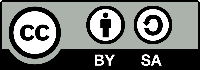 Autor: MINT-L-OER-amt
Das gesamte Material steht unter der Lizenz CC BY-SA 4.0, ausgenommen das Logo der RWTH Aachen University.
Autor: MINT-L-OER-amt
Das gesamte Material steht unter der Lizenz CC BY-SA 4.0, ausgenommen das Logo der RWTH Aachen University.
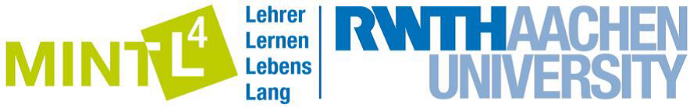 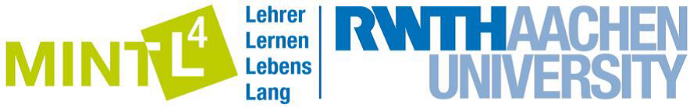 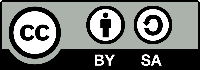 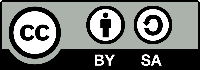 Autor: MINT-L-OER-amt
Das gesamte Material steht unter der Lizenz CC BY-SA 4.0, ausgenommen das Logo der RWTH Aachen University.
Autor: MINT-L-OER-amt
Das gesamte Material steht unter der Lizenz CC BY-SA 4.0, ausgenommen das Logo der RWTH Aachen University.
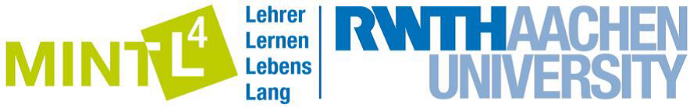 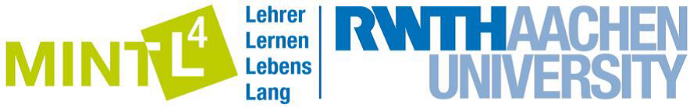 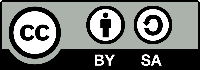 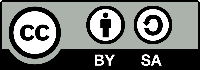 Autor: MINT-L-OER-amt
Das gesamte Material steht unter der Lizenz CC BY-SA 4.0, ausgenommen das Logo der RWTH Aachen University.
Autor: MINT-L-OER-amt
Das gesamte Material steht unter der Lizenz CC BY-SA 4.0, ausgenommen das Logo der RWTH Aachen University.
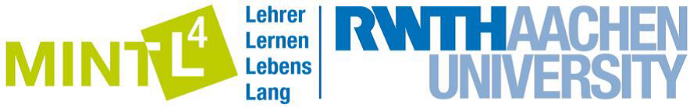 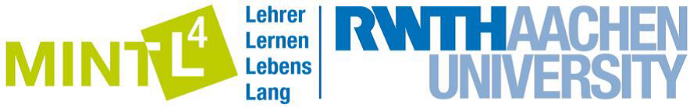 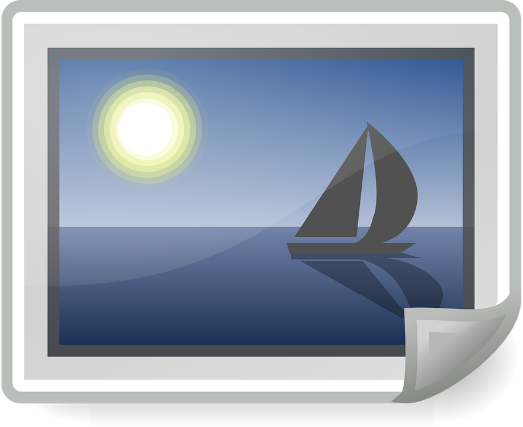 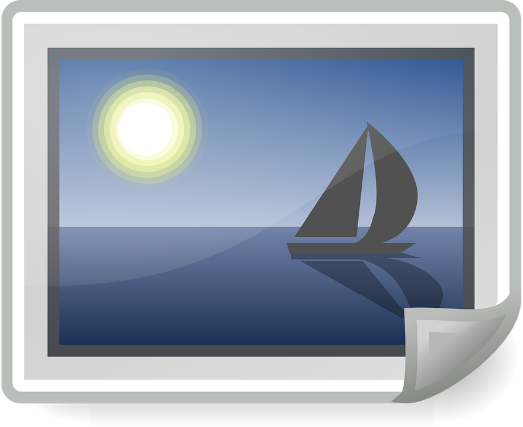 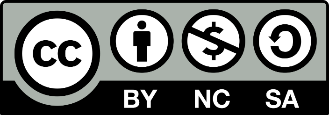 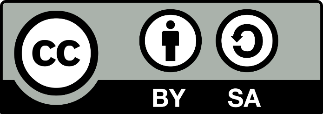 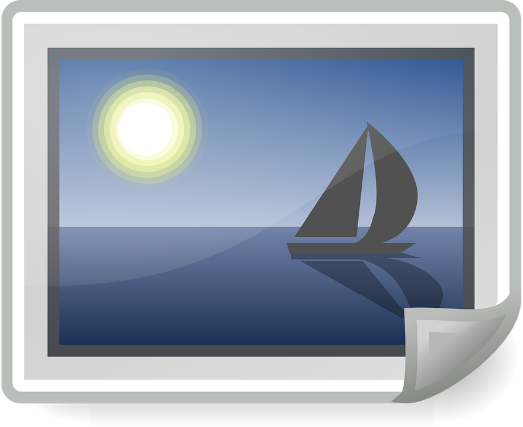 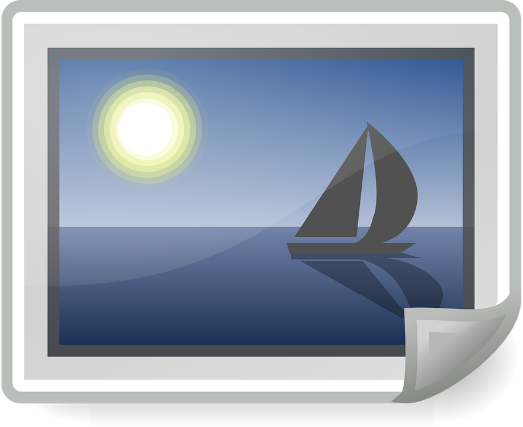 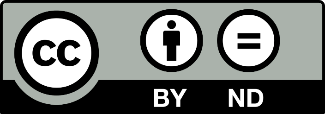 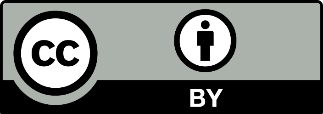 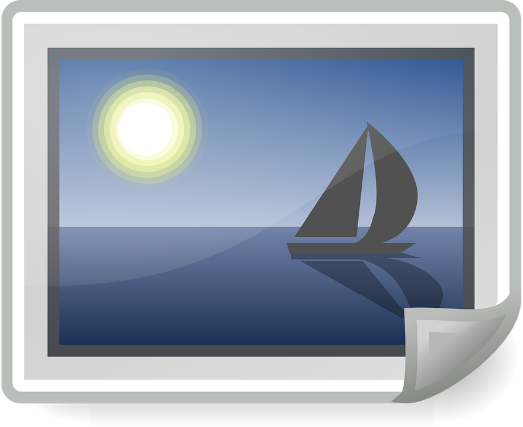 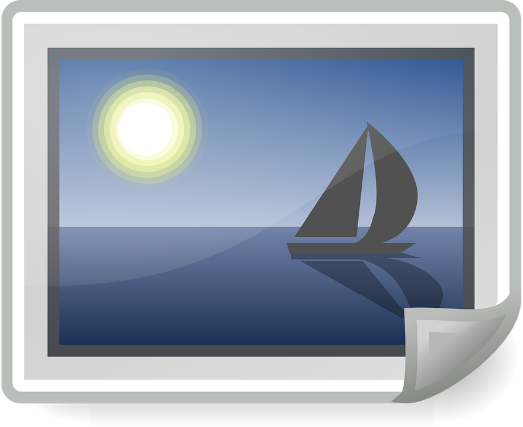 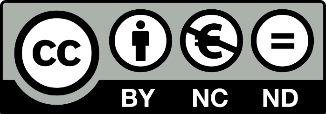 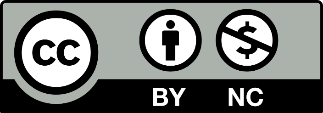 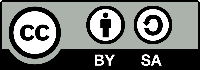 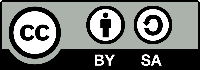 Autor des Icons: OpenIcons (CC0 1.0)
Das gesamte Material steht unter der Lizenz CC BY-SA 4.0, ausgenommen das Logo der RWTH Aachen University.
Autor des Icons: OpenIcons (CC0 1.0)
Das gesamte Material steht unter der Lizenz CC BY-SA 4.0, ausgenommen das Logo der RWTH Aachen University.
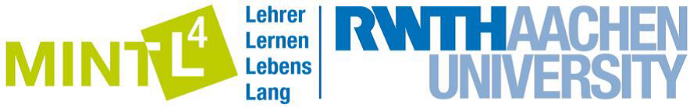 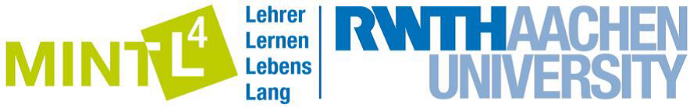 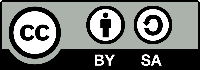 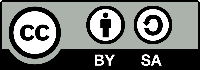 Autor des Icons: OpenIcons (CC0 1.0)
Das gesamte Material steht unter der Lizenz CC BY-SA 4.0, ausgenommen das Logo der RWTH Aachen University.
Autor des Icons: OpenIcons (CC0 1.0)
Das gesamte Material steht unter der Lizenz CC BY-SA 4.0, ausgenommen das Logo der RWTH Aachen University.
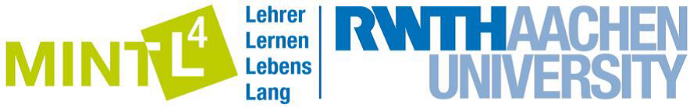 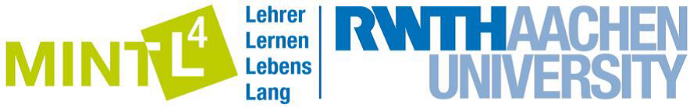 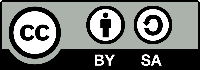 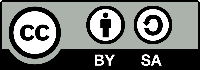 Autor des Icons: OpenIcons (CC0 1.0)
Das gesamte Material steht unter der Lizenz CC BY-SA 4.0, ausgenommen das Logo der RWTH Aachen University.
Autor des Icons: OpenIcons (CC0 1.0)
Das gesamte Material steht unter der Lizenz CC BY-SA 4.0, ausgenommen das Logo der RWTH Aachen University.
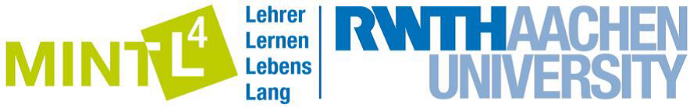 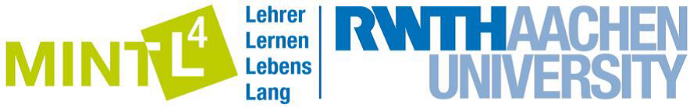 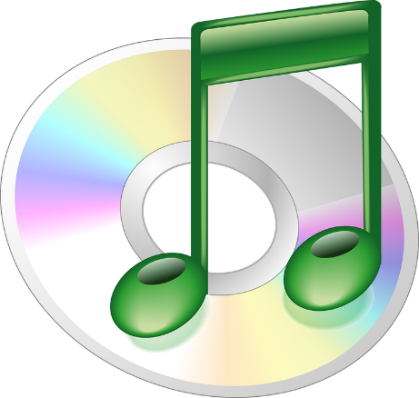 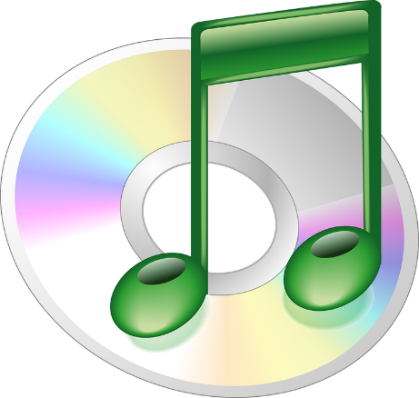 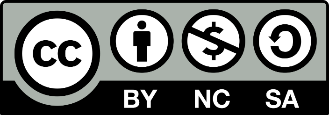 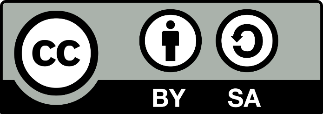 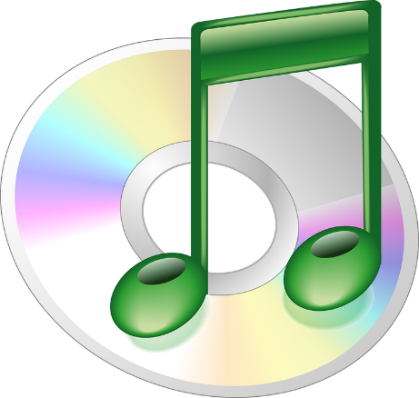 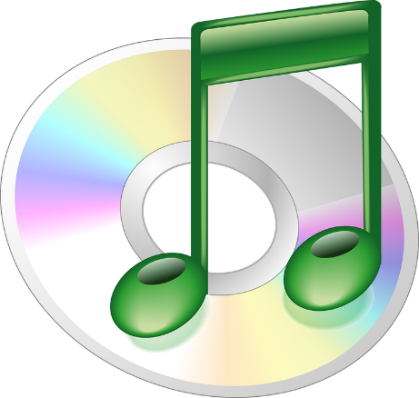 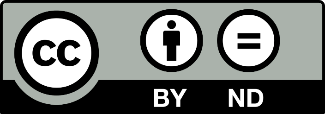 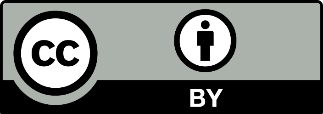 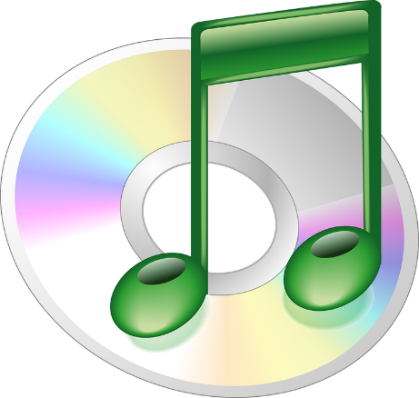 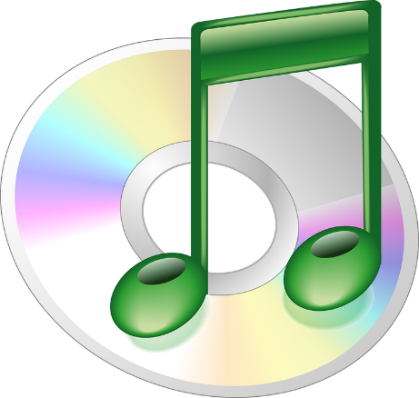 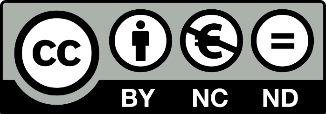 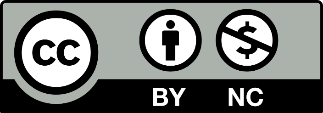 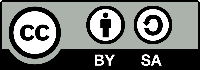 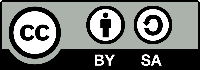 Autor des Icons: OpenClipart-Vectors (CC0 1.0)
Das gesamte Material steht unter der Lizenz CC BY-SA 4.0, ausgenommen das Logo der RWTH Aachen University.
Autor des Icons: OpenClipart-Vectors (CC0 1.0)
Das gesamte Material steht unter der Lizenz CC BY-SA 4.0, ausgenommen das Logo der RWTH Aachen University.
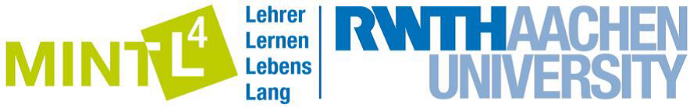 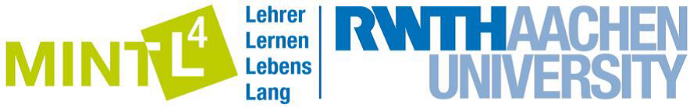 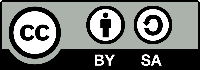 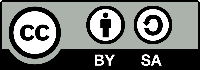 Autor des Icons: OpenClipart-Vectors (CC0 1.0)
Das gesamte Material steht unter der Lizenz CC BY-SA 4.0, ausgenommen das Logo der RWTH Aachen University.
Autor des Icons: OpenClipart-Vectors (CC0 1.0)
Das gesamte Material steht unter der Lizenz CC BY-SA 4.0, ausgenommen das Logo der RWTH Aachen University.
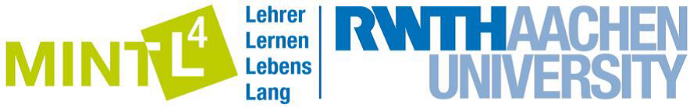 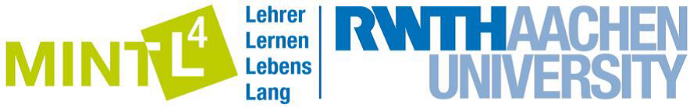 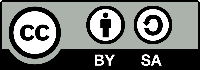 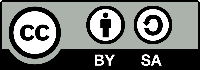 Autor des Icons: OpenClipart-Vectors (CC0 1.0)
Das gesamte Material steht unter der Lizenz CC BY-SA 4.0, ausgenommen das Logo der RWTH Aachen University.
Autor des Icons: OpenClipart-Vectors (CC0 1.0)
Das gesamte Material steht unter der Lizenz CC BY-SA 4.0, ausgenommen das Logo der RWTH Aachen University.
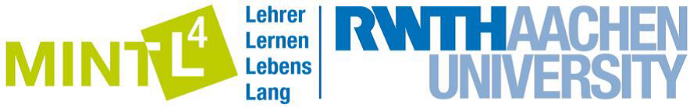 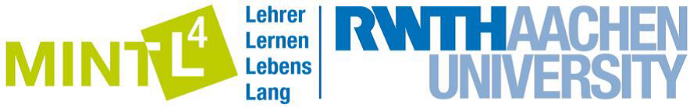 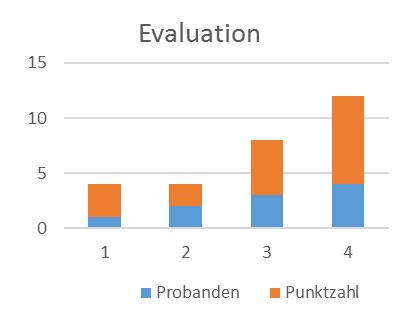 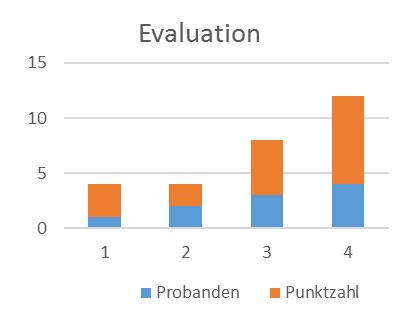 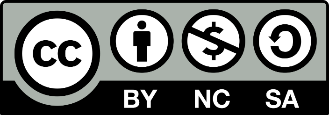 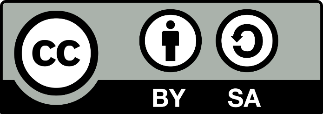 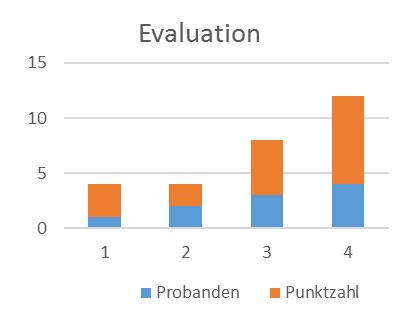 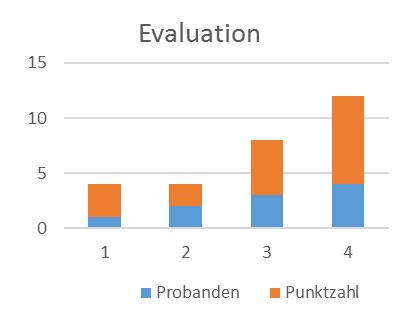 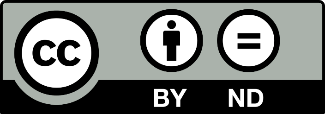 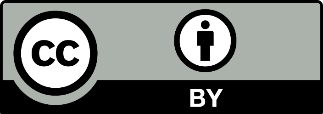 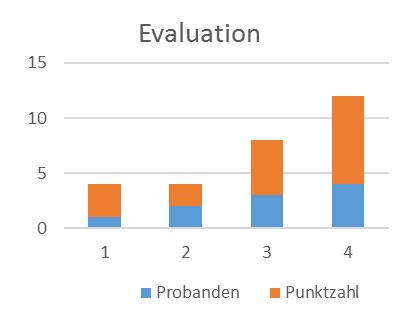 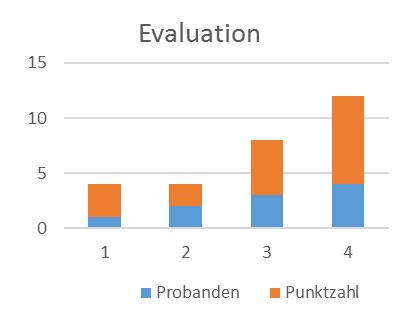 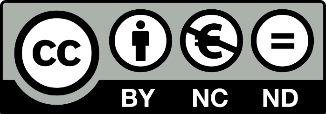 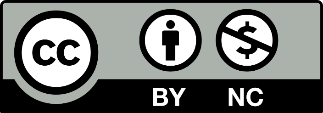 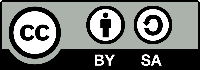 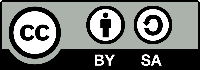 Autor: MINT-L-OER-amt
Das gesamte Material steht unter der Lizenz CC BY-SA 4.0, ausgenommen das Logo der RWTH Aachen University.
Autor: MINT-L-OER-amt
Das gesamte Material steht unter der Lizenz CC BY-SA 4.0, ausgenommen das Logo der RWTH Aachen University.
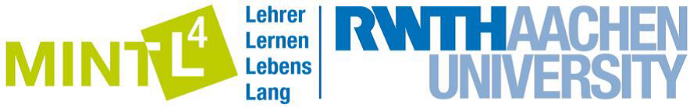 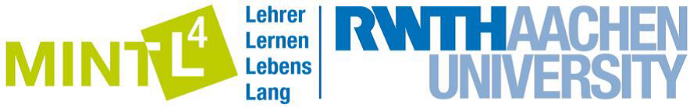 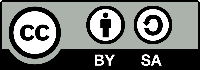 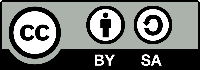 Autor: MINT-L-OER-amt
Das gesamte Material steht unter der Lizenz CC BY-SA 4.0, ausgenommen das Logo der RWTH Aachen University.
Autor: MINT-L-OER-amt
Das gesamte Material steht unter der Lizenz CC BY-SA 4.0, ausgenommen das Logo der RWTH Aachen University.
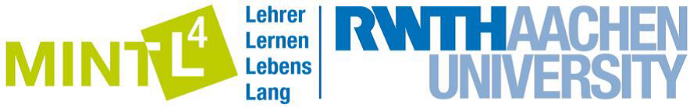 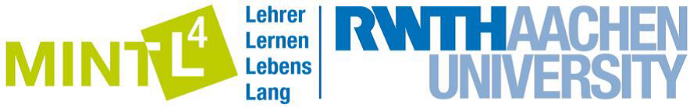 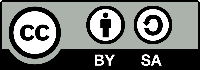 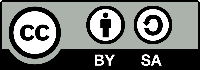 Autor: MINT-L-OER-amt
Das gesamte Material steht unter der Lizenz CC BY-SA 4.0, ausgenommen das Logo der RWTH Aachen University.
Autor: MINT-L-OER-amt
Das gesamte Material steht unter der Lizenz CC BY-SA 4.0, ausgenommen das Logo der RWTH Aachen University.
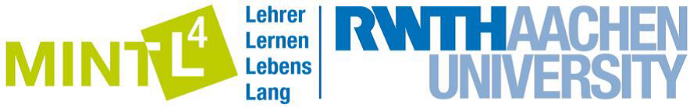 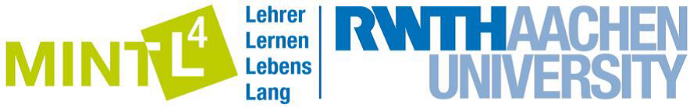 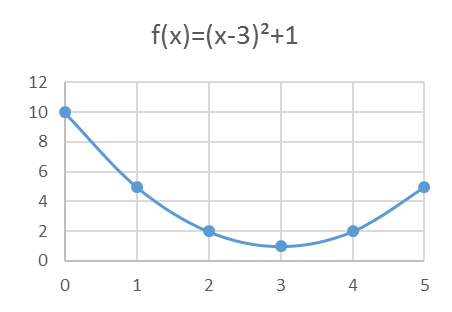 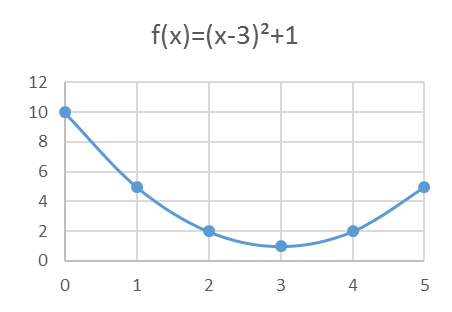 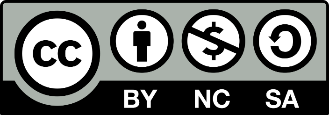 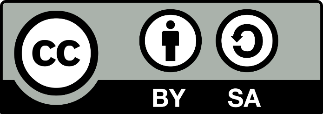 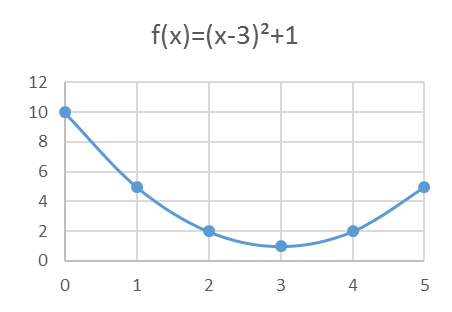 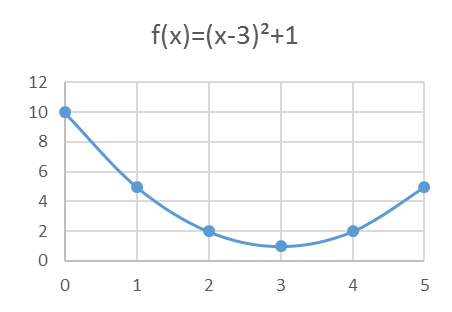 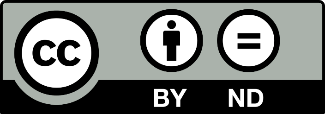 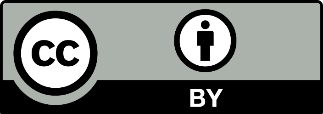 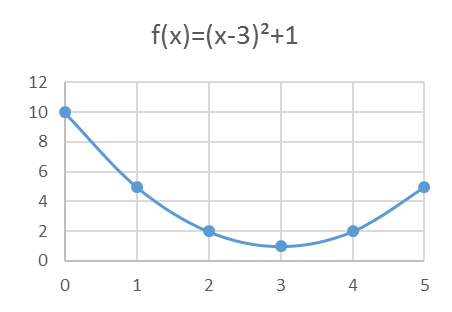 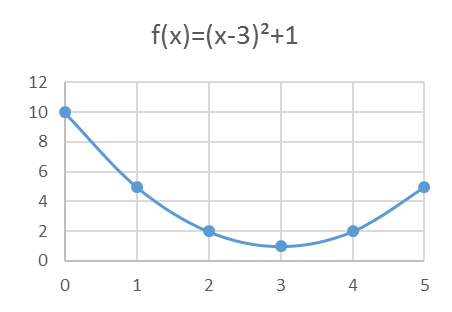 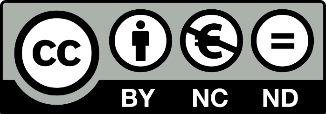 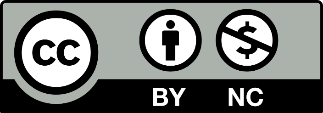 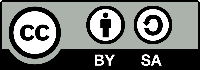 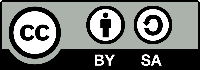 Autor: MINT-L-OER-amt
Das gesamte Material steht unter der Lizenz CC BY-SA 4.0, ausgenommen das Logo der RWTH Aachen University.
Autor: MINT-L-OER-amt
Das gesamte Material steht unter der Lizenz CC BY-SA 4.0, ausgenommen das Logo der RWTH Aachen University.
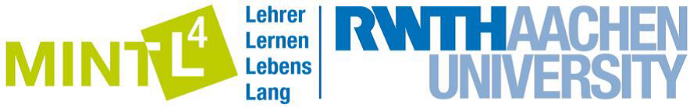 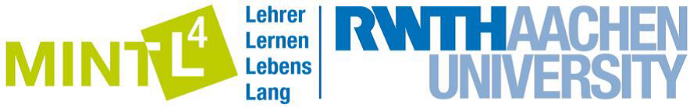 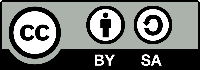 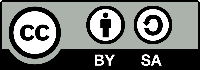 Autor: MINT-L-OER-amt
Das gesamte Material steht unter der Lizenz CC BY-SA 4.0, ausgenommen das Logo der RWTH Aachen University.
Autor: MINT-L-OER-amt
Das gesamte Material steht unter der Lizenz CC BY-SA 4.0, ausgenommen das Logo der RWTH Aachen University.
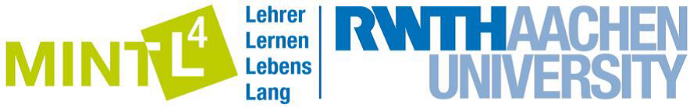 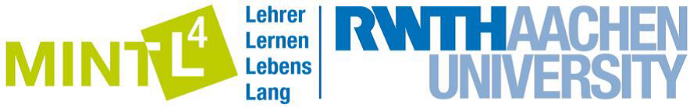 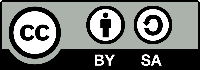 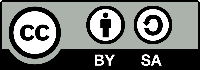 Autor: MINT-L-OER-amt
Das gesamte Material steht unter der Lizenz CC BY-SA 4.0, ausgenommen das Logo der RWTH Aachen University.
Autor: MINT-L-OER-amt
Das gesamte Material steht unter der Lizenz CC BY-SA 4.0, ausgenommen das Logo der RWTH Aachen University.
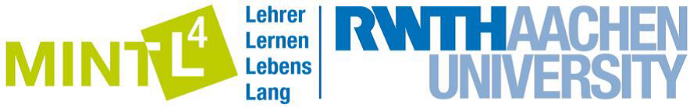 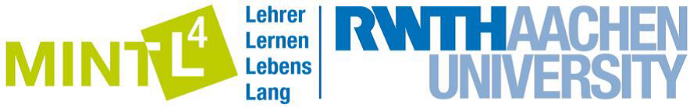 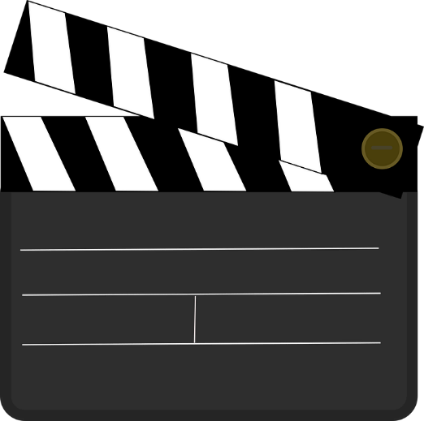 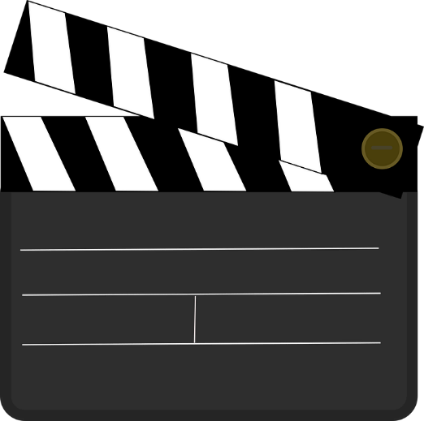 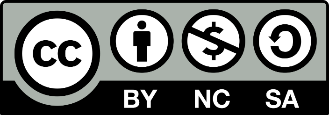 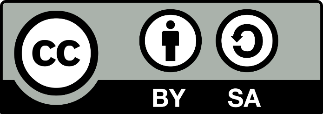 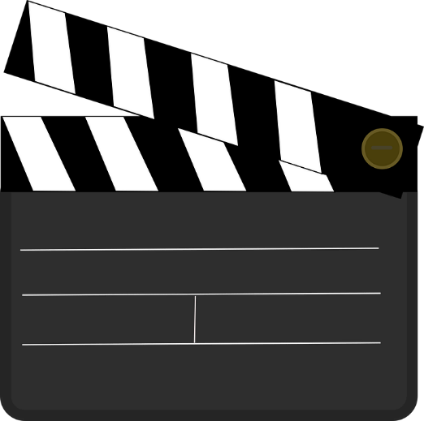 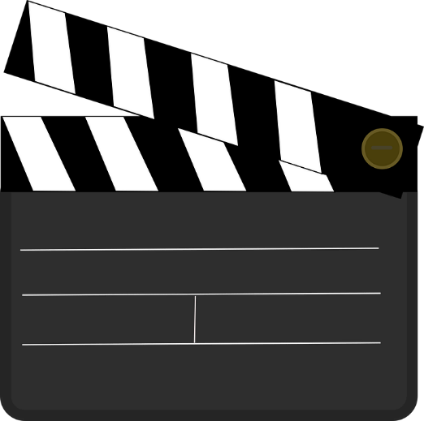 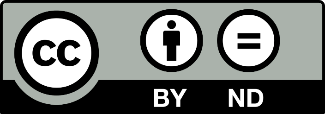 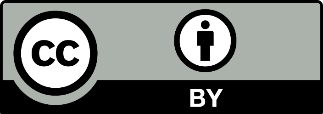 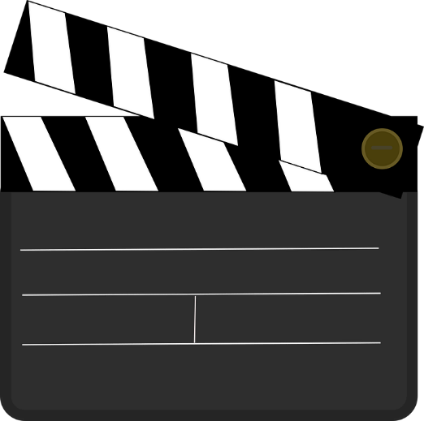 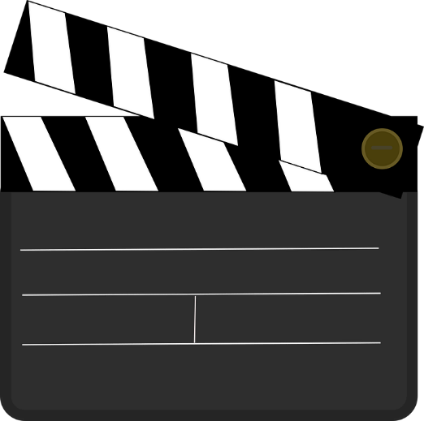 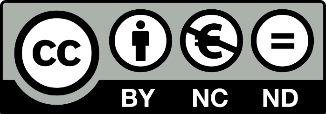 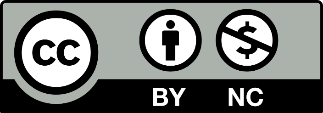 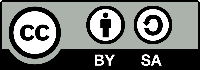 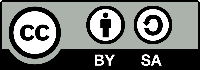 Autor des Icons: felipeblasco (CC0 1.0)
Das gesamte Material steht unter der Lizenz CC BY-SA 4.0, ausgenommen das Logo der RWTH Aachen University.
Autor des Icons: felipeblasco (CC0 1.0)
Das gesamte Material steht unter der Lizenz CC BY-SA 4.0, ausgenommen das Logo der RWTH Aachen University.
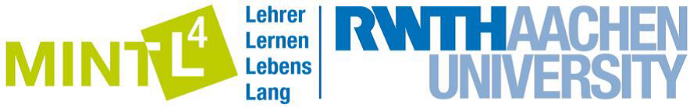 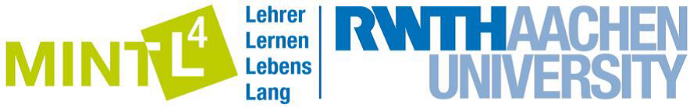 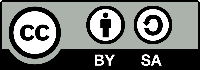 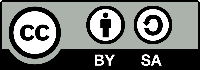 Autor des Icons: felipeblasco (CC0 1.0)
Das gesamte Material steht unter der Lizenz CC BY-SA 4.0, ausgenommen das Logo der RWTH Aachen University.
Autor des Icons: felipeblasco (CC0 1.0)
Das gesamte Material steht unter der Lizenz CC BY-SA 4.0, ausgenommen das Logo der RWTH Aachen University.
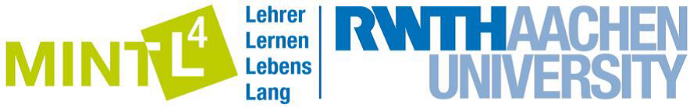 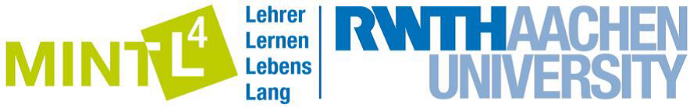 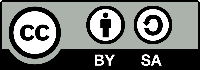 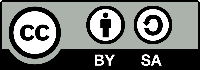 Autor des Icons: felipeblasco (CC0 1.0)
Das gesamte Material steht unter der Lizenz CC BY-SA 4.0, ausgenommen das Logo der RWTH Aachen University.
Autor des Icons: felipeblasco (CC0 1.0)
Das gesamte Material steht unter der Lizenz CC BY-SA 4.0, ausgenommen das Logo der RWTH Aachen University.
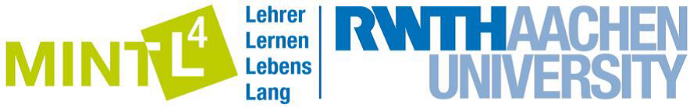 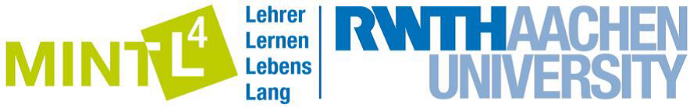 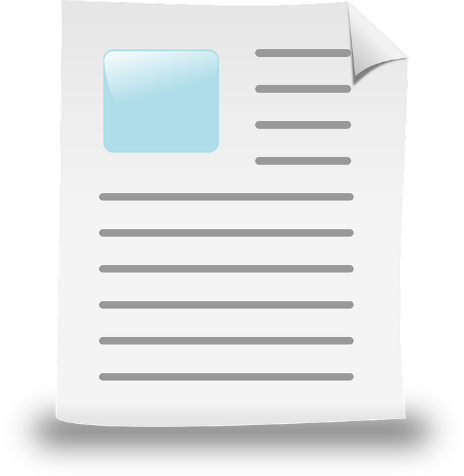 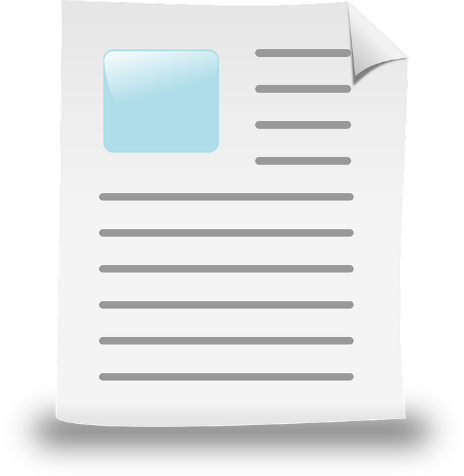 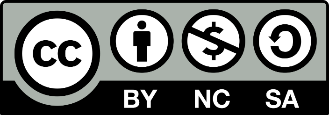 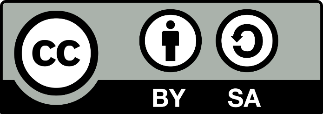 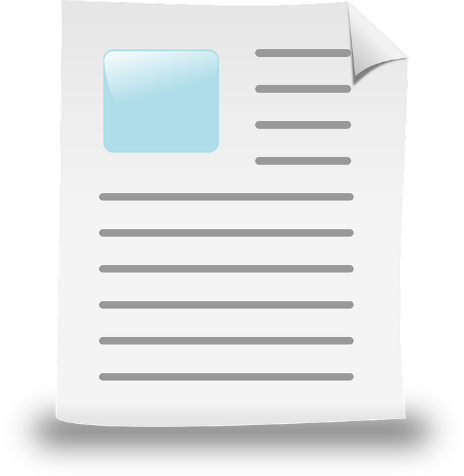 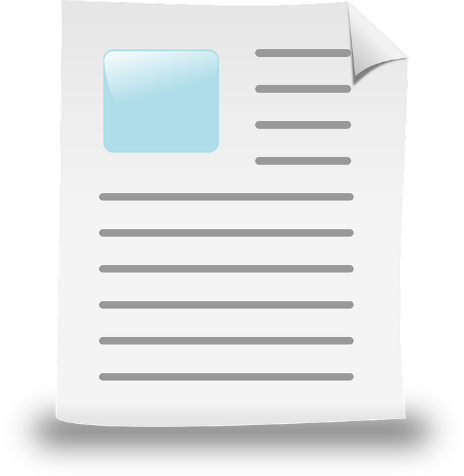 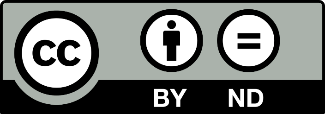 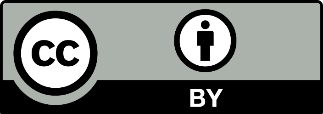 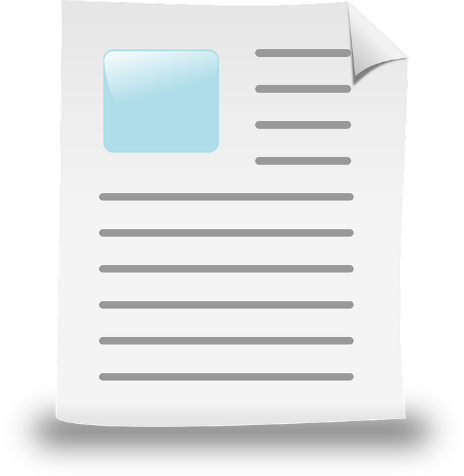 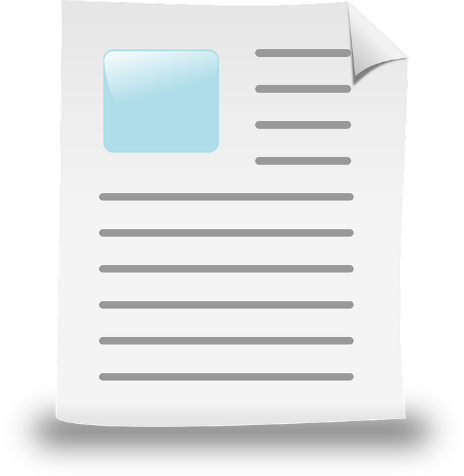 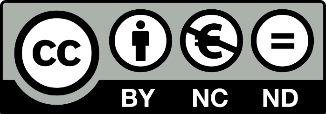 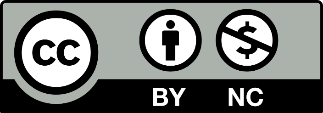 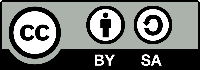 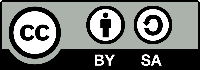 Autor des Icons: Clker-Free-Vector-Images (CC0 1.0)
Das gesamte Material steht unter der Lizenz CC BY-SA 4.0, ausgenommen das Logo der RWTH Aachen University.
Autor des Icons: Clker-Free-Vector-Images (CC0 1.0)
Das gesamte Material steht unter der Lizenz CC BY-SA 4.0, ausgenommen das Logo der RWTH Aachen University.
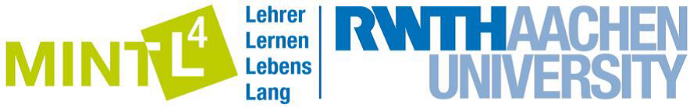 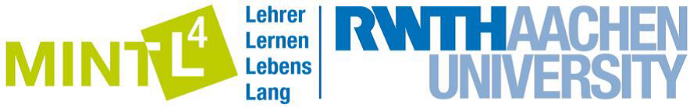 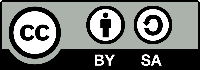 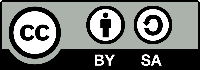 Autor des Icons: Clker-Free-Vector-Images (CC0 1.0)
Das gesamte Material steht unter der Lizenz CC BY-SA 4.0, ausgenommen das Logo der RWTH Aachen University.
Autor des Icons: Clker-Free-Vector-Images (CC0 1.0)
Das gesamte Material steht unter der Lizenz CC BY-SA 4.0, ausgenommen das Logo der RWTH Aachen University.
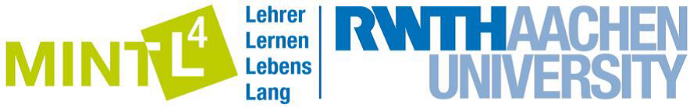 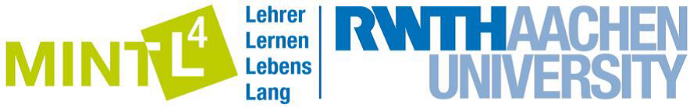 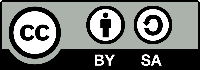 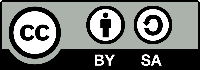 Autor des Icons: Clker-Free-Vector-Images (CC0 1.0)
Das gesamte Material steht unter der Lizenz CC BY-SA 4.0, ausgenommen das Logo der RWTH Aachen University.
Autor des Icons: Clker-Free-Vector-Images (CC0 1.0)
Das gesamte Material steht unter der Lizenz CC BY-SA 4.0, ausgenommen das Logo der RWTH Aachen University.
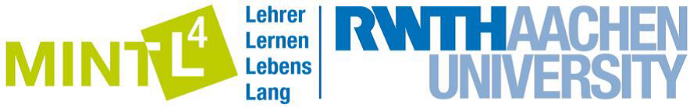 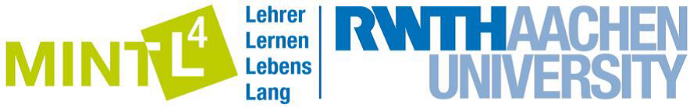